Dynamic Programming
Dynamic Programming is also used in  optimization problems. 

Like divide-and-conquer method, Dynamic Programming solves problems by combining the solutions of subproblems.

Moreover, Dynamic Programming algorithm solves each sub-problem just once and then saves its answer in a table, thereby avoiding the work of re-computing the answer  every time..
 
For greedy algorithms (bottom up), we can always choose the "right" subproblem by a greedy choice.
-Two main properties of a problem suggest that the given problem can be solved using Dynamic Programming. 

 1.Overlapping sub-problems.

 2.Optimal substructure.

-> In Dynamic programming every problem solved using “bellman’s principle of optimality” i.e “ the output of stage ‘1’ will be given as to stage ‘2’, the output of stage ‘2’ will be given as to stage ‘3’,…………..
1.Overlapping Sub-Problems
Similar to Divide-and-Conquer approach, Dynamic Programming also combines solutions to sub-problems. 
It is mainly used where the solution of one sub-problem is needed repeatedly. 
The computed solutions are stored in a table, so that these don’t have to be re-computed.
Hence, this technique is needed where overlapping sub-problem exists.

For example, Binary Search does not have overlapping sub-problem. Whereas recursive program of Fibonacci numbers have many overlapping sub-problems.
2.Optimal Sub-Structure
A given problem has Optimal Substructure Property, if the optimal solution of the given problem can be obtained using optimal solutions of its sub-problems.

For example, the Shortest Path problem has the following optimal substructure property −
If a node x lies in the shortest path from a source node u to destination node v, then the shortest path from u to v is the combination of the shortest path from u to x, and the shortest path from x to v.

The standard All Pair Shortest Path algorithms like Floyd-Warshall and Bellman-Ford are typical examples of Dynamic Programming.
Steps of Dynamic Programming Approach
Dynamic Programming algorithm is designed using the following four steps −
	1.Characterize the structure of an optimal solution.
	2.Recursively define the value of an optimal solution.
    3.Compute the value of an optimal solution, typically in a bottom-up fashion.
    4.Construct an optimal solution from the computed information.
Applications of Dynamic Programming Approach
1.Optimal Binary search tree(OBST). 
2. 0/1 knapsack problem.
3. All-Pairs shortest paths. 
4.Travelling sales person problem.
5. Reliability Design.
1.All-Pairs shortest paths.
Let G = (V, E) be a Directed graph with n vertices. Let cost be a cost Adjacency matrix for G such that 
		--   cost(i , i)=0,  1≤ i ≤n.
Then cost(i, j)is the length (or cost) of edge    
   (i, j) if (i, j) Є E(G).

 And cost(i, j)= ∞ and  if i≠ j and (i,j) ∉ E(G).
The all-pairs shortest-path  problem is to determine .
a matrix ‘A’ such that A(i, j)is the length of a shortest path from i to j.
The matrix ‘A’ can be obtained by solving n single-source problems using the algorithm Shortest Paths.
Since each application of this procedure requires 0(n2) time.
The matrix ‘A’ can  be obtained in 0(n3)time.
We obtain an alternate 0(n3) solution to this problem using the principle of optimality.
Let us examine a shortest i to j path in G, i≠ j 
 This path originates at vertex i and goes through some intermediate vertices (possibly none) and terminates at vertex j.
We can assume that this path contains no cycles for if there is a cycle, then this can be deleted without increasing the path length(no cycle has negative length)
If ‘k’ is an intermediate vertex on this Shortest path, then the sub  paths from i to k and from k to j must be shortest paths from i to k and k to j, respectively.
Otherwise, the i to j path is not of minimum length. So, the principle of optimality holds.
This alerts us to the prospect of using dynamic programming.
If ‘k’ is the intermediate vertex with highest index , then the i to k path is a shortest i to k path in G going through no vertex with index greater than k -1.
Similarly the k to j path is a shortest k to j path in G going through no vertex of index greater than k-1.
We can regard the construction of a shortest        i to j path as first requiring a decision as to which is the highest indexed intermediate vertex k.
Once this decision has been made, we need to find two shortest paths,
One from i to k and the other from k to j.
Neither of these may go through a Vertex with index greater than k -1.
Using Ak (i, j) to represent the length of a shortest path from i to j going through no vertex of index greater than k, we obtain

A(i, j)= min{ min1≤ k ≤n{AK-1(i, k) +AK-1 (k, j)},cost(i, j)}

Clearly, A0(i, j) = cost(i, j), 1≤ i ≤n , 1≤ j ≤n. 
We can obtain a recurrence for Ak(i, j) using an argument similar to that used before.
A shortest path from i to j going through no vertex higher than ‘k’ either goes through vertex k or it does not.

If it does, Ak(i, j) = Ak-1(i, k) + Ak-1(k, j) 

If it does not, then no intermediate vertex has index greater than k-1.
				- Hence  Ak(i, j) = Ak-1(i, j) 

Combining we get,

Ak(i, j)=min{AK-1(i, j) , AK-1(i, k) +AK-1 (k, j)} k≥1
Pseudo code:
2. Travelling Sales person  Problem(TSP)
Problem Statement:
-	A traveler needs to visit all the cities from a list, where distances between all the cities are known and each city should be visited just once. What is the shortest possible route that he visits each city exactly once and returns to the origin city?
Solution:
Travelling salesman problem is the most notorious computational problem. 

We can use brute-force approach to evaluate every possible tour and select the best one. For n number of vertices in a graph, there are (n - 1)! number of possibilities.

Instead of brute-force using dynamic programming approach, the solution can be obtained in lesser time, though there is no polynomial time algorithm.
Let G = (V,E) be a directed graph with edge costs Cij.
 
The variable Cij is defined such that
	Cij > 0 for all i and j and Cij = ∞ if (i, j) ∉ E.

 Let |V| = n and assume n > 1.

A tour of G is a directed simple cycle that includes every vertex in V.

The cost of a tour is “the sum of the cost of the edges on the tour”.

 The traveling  sales person problem is to find a tour of minimum cost.
The traveling sales person problem finds application in a variety of situations.
	Example 1:
	-Suppose we have to route a postal van to pick up mail from mail boxes located at ‘n’ different sites. 
    -An ‘n + 1’ vertex graph can be used to represent the situation.
	-One vertex represents the post office from which the Postal van starts and to which it must return.
	-Edge(i, j)is assigned a cost equal to the distance from site ‘i’ to site ‘j’. 
	-The route taken by the postal van is a tour, and we are interested in finding a tour of minimum length.
Example2:
	-suppose we wish to use a robot arm to tighten
 	the nuts on some piece of machinery on an assembly line. 

	-The arm will start from its initial position (which is over the first nut to be tightened), successively move to each of the remaining nuts, and return to the initial position.
The path of the arm is clearly a tour on a graph in which vertices represent the nuts.

 A minimum-cost tour will minimize the time needed for the arm to complete its task      (note that only the total arm movement time is variable; the nut tightening time is independent of the tour).
Example 3:
-From a production environment in which several
    commodities are manufactured on the same set of machines.

  -The manufacture proceeds in cycles. In each production cycle, ‘n’ different commodities are produced.

  -When the machines are changed from production of commodity ‘i’  to commodity ‘j’, a change over cost Cij is incurred.

   -It is desired to find a sequence in which to manufacture these commodities.
-This sequence should minimize the sum of changeover costs(the remaining production costs are sequence independent).

   - Since the manufacture proceeds cyclically, It is necessary to include the cost of starting the next cycle.

  -This is just the change over cost from the last to the first commodity. 

   -Hence, this problem can be regarded as a traveling sales person problem on an ‘n’ vertex graph with edge
    cost Cij's being the change over cost from commodity ‘i’ to commodity ’j’.
In the following discussion we shall, without loss of generality, regard a tour to be a simple path that starts and ends at vertex ‘1’.

-	Every tour consists of an edge (i, k) for some 
	k ∈V-{1}. and a path from vertex ‘k’ to vertex ‘1’.

The path from vertex ‘k’ to vertex ‘1’ goes through each vertex in V-{1,k} exactly once.
It is easy to see that if the tour is optimal, then the path from ‘k’ to ‘1’ must be a shortest ‘k’ to ‘1’ path going through all vertices in V-{1,k} .

Hence, the principle of optimality holds.

 Let g(i, S) be the length of a shortest path starting at vertex ‘i’ ,going through all vertices in ‘S’, and terminating at vertex ‘1’.
The function g(1 ,V-{1}) is the length of an optimal sales person tour.

From the principal of optimality it follows that
	

Generalizing (from Eq.1) , we obtain(for i∉S)
g(1,V-{1})=min2≤k ≤ n{c1k+ g(k,V -{1,k})}
Eq.1
g(i , S) = minj∈S{c i j+ g( j , S -{ j})}
Eq.2
-	Eq.1 can be solved for g(1,V-{1}) if we know  g(k, V -{1, k}) for all choices of ‘k’. 

-	The ‘g’ values can be obtained by using Eq.2
-	Clearly ,
			
-	Hence, we can use (Eq.2) obtain  g(i , S) for all S
	of size 1.
Then we can obtain g(i ,S) for ‘S’ with |S|= 2, and so on.
When |S| < n -1, the values of  ‘i’ and ‘S’ for which g(i , S) is needed are such that i≠1,1 ∉ S  and  i ∉ S.
g(i, Ø) = Ci1,1≤ i ≤ n.
Eq.3
Example: Consider the directed graph of Figure (a). The edge lengths are given by matrix c of Figure (b). we will illustrate the steps to solve the travelling salesman problem.
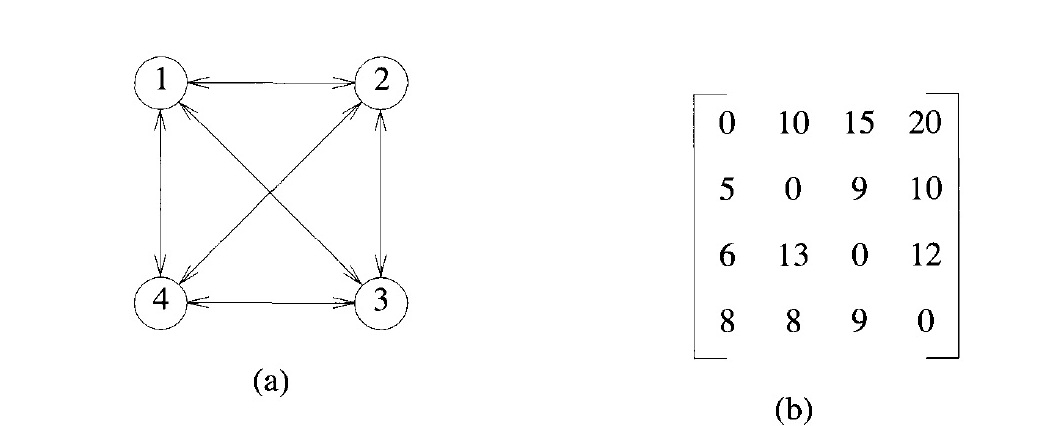 From the above graph  following table prepared.


 



->S = Φ
	-using Eq.3
		 g(2, Φ)= C21= 5.
		g(3, Φ)= C31= 6.
		g(4, Φ)= C41= 8.
->S=1   
	 Using EQ.2

		
		g(2,{3})= C23+g(3, Φ)= 9+6=15.
		g(2,{4})= C24+g(4, Φ)= 10+8=18.

	 	g(3,{2})= C32+g(2, Φ)= 13+5=18
		g(3,{4})= C34+g(4, Φ)= 12+8=20

		g(4,{2})= C42+g(2, Φ)= 8+5=13
		g(4,{3})= C43+g(3, Φ)=9+6=15
g(i , S) = minj∈S{c i j+ g( j , S -{ j})}
Next, we compute g(i,S) with |S|=2, i≠1,1 ∉ S  and  i ∉ S. 
	g(2,{3,4})= min{C23+g(3,{4}) , C24+g (4,{3}}
			 =min {9+20,10+15}
			=min{29,25}
			=25.
	g(3,{2,4})=min{C32+g(2,{4}), C34+g(4,{2})}
			 =min {13+18,12+13}
			=min{31,25}
			=25.
	g(4,{2,3})= min {c42+g(2,{3}),c43+g(3,{2})}
			min {8+15,9+18}
			=min{23,27}
			=23.
-Finally, from Eq.1 we obtain
	g(1,{2,3,4})=min{C12+g(2,{3,4}),C13+g(3,{2,4}), C14+g(4,{2,3})}
			= min {10+25,15+25,20+23}
			=min{35,40,43}
			=35.
An  optimal tour of the graph of Figure(a) has length 35.
A  tour of this length can be constructed if we retain with each g(i, S) the value of j that minimizes the right-hand side of Eq.1.
Let J(i, S) be this value.
Then  J(1,{2,3,4})=2
Thus the tour starts from 1 and goes to 2. 
The remaining tour can be obtained from g(2,{3,4}). So J(2,{3,4})= 4.
Thus the next edge is <2,4>.
The remaining tour is for g(4, {3}). 
	So J(4,{3})=3.
The optimal tour is 1,2,4, 3, 1
Analysis:
There are at the most 2n.n sub-problems and each one takes linear time to solve. 
Therefore, the total running time is  O(2n. n2).
3. 0/1 KNAPSACK
A solution to the knapsack problem can be obtained by making a sequence of decisions on the variables  x1, x2,x3……. xn.
A decision on variable xi involves determining which of the values 0 or 1is to be assigned to it.
Let us assume that decisions on the xi are made in the order xn , xn-1,…, x1.
Following a decision on xn , we may be in one of two possible states:
The capacity remaining in the knapsack is ‘m’ and no profit has accrued or 
The capacity remaining is m- wn  and a profit of  pn  has accrued.
It is clear that the remaining decisions xn-1,….. x1 must be optimal with respect to the problem state resulting from the decision on xn.
Otherwise  xn,….., x1 will not be optimal.
Hence , the principle of optimality holds.
Let fj(y) be the value of an optimal solution to KNAP(1,j,y). 
Since the Principle of optimality holds, we obtain 
	

For arbitrary fj(y) ,i >0, Eq.1 generalizes to
Eq.1
fn(m) = max{fn-1 (m), fn-1 (m-wn)+pn}
fn(y) = max{fn-1 (y), fn-1 (y- wi)+pi}
Eq.2
Eq.2 can be solved for fn(m) by beginning with the knowledge f0 (y) = 0 for all y 
	and fi(y) =-∞,y<0.then f1, f2….., fn can be successfully computed using Eq.2 .

So, we need to compute only fi(yj) ,1≤j ≤k.

We use the ordered  set 
	Si= {(fi (yj), yj) | 1≤j ≤k.}to represent fi(y) .
Each member of Si  is a pair(P,W), where P= fi(yj) and W = yj .
Notice that
We can compute Si+1 from Si  by first computing


Note : Si +1 can be computed by merging the pairs in Si and S1i together.
S0 = {(0,0)}.
Eq.3
S1i  = {(P,W)|(P- pi,W - wi) ∈ Si }
Note that if Si +1 contains two pairs (p j, wj) and (pk ,wk) with the property that pj ≤ pk and
	 wj ≥wk then the pair(p j, wj) can be discarded because of  Eq.2.

Discarding or purging rules such as this one are also known as dominance rules. 

Dominated tuples get purged. In the above, 
	(p k, wk) dominates(p j, wj) .
Let Si represent the possible states resulting from the 2i decision sequences for x1, x2,x3……. xi.

A state refers to a pair (p j, wj) , wj being the total weight of objects included in the Knapsack and p j being the corresponding profit.

To obtain  Si +1,we note that the possibilities xi+1 =0 or xi+1 =1.

When  xi+1 =0 the resulting states are the same as for Si .

When xi+1 =01 the resulting states are obtained by adding((p i+1, wi+1 ) to each state in Si .
Call the set of these additional  states S1i .

The S1i  is the same as in Eq.3 .

Now, Si+1 can be computed by merging the states in Si and S1i together.
S0 = {(0,0)}.
Adding an item into the bag.
S1i  = Si-1  +   (pi, wi)
Si  = Si-1  + S1i
Merge operation
Total no.of profits &weights
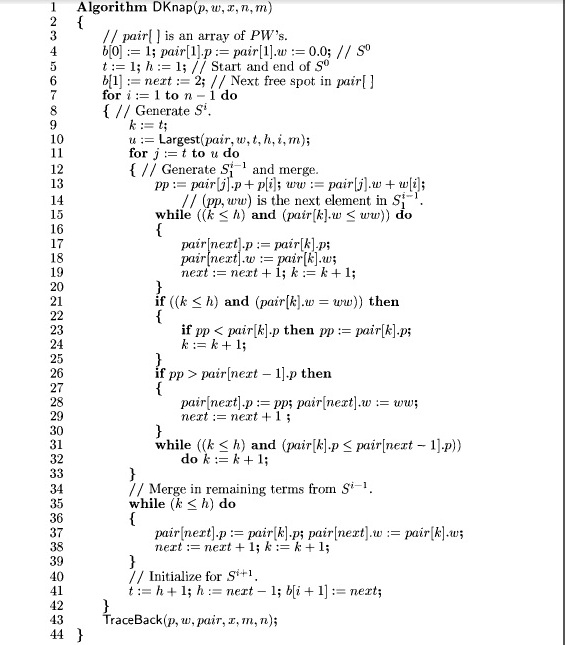 Example: Consider the knapsack instance n = 3,(w1,w2,w3)= (2,3,4), (P1,P2,P3)= (1,2,5) and m = 6.
Sol:
		S0 = {(0,0)};
		S1i  = Si-1  +   (pi, wi) 
	i=1
			 S11  = S0  +   (p1, w1) 
			 S11 ={(0,0)+(1,2)}
			 S11 ={(1,2)} 
		
		 Si  = Si-1  + S1i 
			 S1  = S0  + S11 

			S1  = {(0,0)}+{(1,2)} 

			S1 ={(0,0),(1,2)}
i=2
			 S12 = S1  +   (p2, w2) 
			 S12 ={(0,0) (1,2)} +(2,3)}
			 S12 ={(2,3),(3,5)} 
		
			 Si  = Si-1  + S1i 
			 S2  =  S1   + S12 

			S2  = {(0,0),(1,2)}+ {(2,3),(3,5)} 

			S2 ={(0,0),(1,2),(2,3),(3,5}
i=3
			 S13 = S2  +   (p3, w3) 
			 S13={(0,0),(1,2),(2,3),(3,5)} +(5,4)}
			 S13 ={(5,4),(6,6),(7,7),(8,9)} 
		
			 Si  = Si-1  + S1i 
			 S3  =  S2   + S13 

	S3 ={(0,0),(1,2),(2,3),(3,5} + {(5,4),(6,6),(7,7),(8,9)} 

	S3 ={(0,0),(1,2),(2,3),(3,5), (5,4),(6,6),(7,7),(8,9)}
Purging rule:	if one of Si-1    and S1i   has a pair (pj, wj) and other has a pair (pk, wk) and pj  ≤pk   
while wj  ≤wk then  the pair of (pj, wj) is discarded.
After applying purging rule ,we will check following condition in order to find the solution.
i.e (pi, wi) ∈ Sn and (pi, wi) ∉ Sn-1 then xn =1 other wise xn =0
In the above example  we have M=6 so the values of f3 (6) is give b y tuple (6,6) in   S3 .
Therefore (6,6) ∈ S3 where as (6,6)  ∉ S2 
		So ,   X3=1 
The pair (6,6) came from the pair 
	(6-p3,6-w3)=(6-5,6-4)=(1,2).
	Now 
		(1,2) ∈ S2  similarly (1,2) ∈ S1
	so X2=0
Now (1,2) ∈ S1  similarly (1,2) ∉ S0
So x1=1.
The solution is   (x1,x2,x3)=(1,0,1).
  Maximum Profit

Ʃ pi xi= p1 x1 + p2 x2 + p3 x3
=1*1+2*0+5*1
	=6
4.OBST(OPTIMAL BINARY SEARCH TREES)
A Binary Search Tree (BST) is a tree where the key values are stored in the internal nodes.

The external nodes are null nodes.

 The keys are ordered lexicographically, i.e. for each internal node all the keys in the left sub-tree are less than the keys in the node, and all the keys in the right sub-tree are greater.
When we know the frequency of searching each one of the keys, it is quite easy to compute the expected cost of accessing each node in the tree.
 
An optimal binary search tree is a BST, which has minimal expected cost of locating each node.

Search time of an element in a BST is O(n), whereas in a Balanced-BST search time is O(log n).

 Again the search time can be improved in Optimal Cost Binary Search Tree, placing the most frequently used data in the root and closer to the root element, while placing the least frequently used data near leaves and in leaves.
Fig (a) & (b)Two possible binary search trees
Given a fixed set of identifiers, we wish to create a binary search tree organization. 

We may expect different binary search trees for the same identifier set to have different performance characteristics.

The tree of Figure(a) in, the worst case, requires four comparisons to find an identifier, where as the tree of Figure(b) requires only three.

On the average the two trees need 12/5 and 11/5 comparisons respectively.
For example in the case of tree(a), it takes 1,2,2,3 and 4 comparisons, respectively,
    to find the identifiers for, do, while, int & if.

 Thus the average number of comparisons is 
	(1+2+2+3+4)/5=12/5.

This calculation assumes that Each identifier is searched for with equal probability and that no unsuccessful searches(i.e.searches for identifiers not in the tree) are made.
In a general situation, we can expect different identifiers to be searched for with different frequencies (or probabilities). 

In addition, we can expect unsuccessful searches also to be made.

Let us assume that the given set of identifiers is {a1,a2,……,an} with a1 < a2 < ……< an.

Let p(i) be the probability with which we search for ai.
Let q(i) be the probability that the identifier ‘x’ being searched for is such that ai< x < ai+1,
	 where 0 ≤ i ≤ n.

Then, Ʃ0 ≤ i ≤ n q(i) the probability of an unsuccessful search.

Clearly,
		Ʃ0 ≤ i ≤ n p(i)+ Ʃ0 ≤ i ≤ n q(i) =1.

Given this data, we wish to construct an optimal binary search tree for {a1,a2,….. an,}.
In obtaining a cost function for binary search trees, it is useful to add a ‘’fictitious’’ node in place of every empty sub tree in the search tree. Such nodes, called “External nodes”. All other nodes are internal nodes.
In Fig. Square boxes indicates External Nodes.
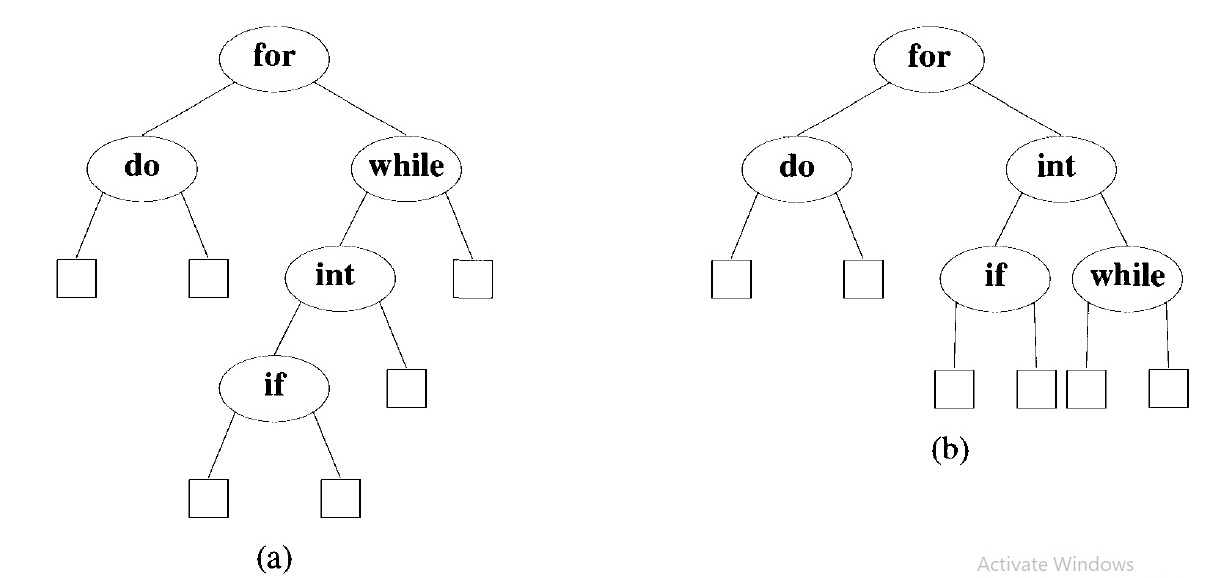 If a binary search tree represents n identifiers, then there will be exactly ‘n’ internal nodes and n+1
	 ( fictitious) external nodes. 

Every internal node represents a point where a successful search may terminate.

Every external node represents a point where an unsuccessful search may terminate.

The expected cost contribution from the internal node for ai is 	p(i) * level(a i ).

The expected cost contribution from the External node for Ei is 	q(i) * level((E i ) -1).
The preceding discussion leads to the following formula for the expected Cost of a binary search tree


Example: The possible binary search trees for the identifier set (a1,a2,a3)= (do, if, while) are given if  Figure5.1
Ʃ1 ≤ i ≤ n p(i) * level(a i)+Ʃ0 ≤ i ≤ n q(i) * level((E i ) -1)=1.
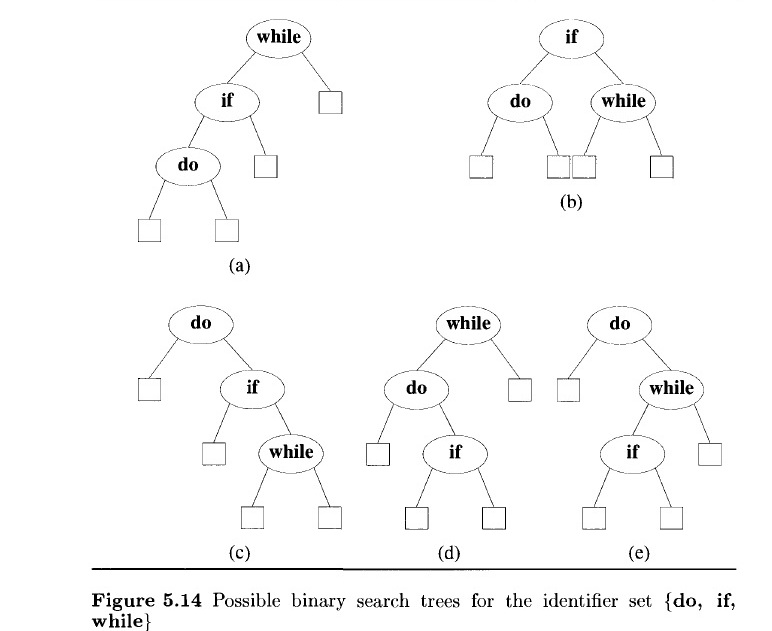 With p(1)= 0.5,p(2) = 0.1,p(3) = 0.05,
	q(0)= 0.15, q(1) =0.1,q(2)= 0.05 and q(3)=0.05

For instance ,cost (tree a) can be computed as follows. 
	The contribution from successful searches(internal nodes) is         	
		=3 * 0.5+2*0.1+1*0.05
		=1.75.
 the contribution from unsuccessful searches(external nodes) is
=	 3 * 0.15+3 * 0.1+2 * 0.05+1*0.05
= 0.90.
		Cost (tree ‘a’)=1.75+0.90=2.65.
All the other costs  can also be calculated in a similar manner

	Cost (tree ‘a’)=1.75+0.90=2.65.
	Cost (tree ‘b’)=1.9
	Cost (tree ‘c’)=1.5.
	Cost (tree ‘d’)=2.05.
	Cost (tree ‘e’)=1.6.

Tree ‘c’ is optimal with this assignment of p's and q's.
To apply dynamic programming to the problem of obtaining an optimal binary search tree, we need to view the construction of such a tree as the result of a sequence of decisions and then observe that the principle of optimality holds when applied to the problem state resulting from a decision.

A possible approach to this would be to make a decision as to which of the ‘ai’s’ should be assigned to the root node of the tree.
If we choose ak , then it is clear that the internal nodes for a1, a2, a3,……, ak-1 .
as well as the external nodes for the classes        E0,E1,……. Ek-1 will lie in the left sub tree ‘l’ of the root.
The remaining nodes will be in the right sub tree ‘r’.




In both cases the level is measured by regarding the root of the respective subtree to be at level 1.
Cost(l)=Ʃ1 ≤ i < k p(i) * level(a i)+Ʃ0 ≤ i < k q(i) * level((E i ) -1)
Cost(r)=Ʃk <i ≤ n p(i) * level(a i)+Ʃk < i ≤ n q(i) * level((E i ) -1)
ak
l
r
Figure-An optimal binary search tree with root ak.
Using w(I , j) to represent the 
sum q(i)+ Ʃl=i+1 j  (q(l)+p(l))  the following as the expected cost of the search tree (Figure)

	=P(k)+cost(l)+cost(r)+w(0,k-1)+w(k,n)
If the tree is optimal, then above equation must be minimum. 

Hence, cost(l) must be minimum over all binary search trees containing a1, a2,…….. ak-1    And  E1,E2,…….. Ek-1.

Similarly cost(r)must be minimum. If we use    c(I , j) to represent the cost of an optimal binary search tree tij containing ai+1,….aj    And  Ei,,…….. Ej.

then for the tree to be optimal ,we must have 
	->cost(l) =c(0,k-1)  & cost(r)= c(k , n).

 In addition, k must be chosen such that
	p(k) + c(0,k -1)+c(k,n) +w(0,k -1)+w(k,n)  is minimum.
Hence, for c(0,n) we obtain

C(0,n)= min1 ≤ k≤n {c(0,k-1)+c(k,n)+p(k)+w(0,k-1) +w(k,n)}.

We can generalize above equation to obtain for any c(i, j) 

C(i, j)= min1 ≤ k≤j {c(i,k-1)+c(k,j)+p(k)+w(0,k-1) +w(k,j)}
C(i, j)= min1 ≤ k≤j {c(i,k-1)+c(k,j)}+w(i,j),  where i ≠j
w(i, j)=P(j)+q(j)+w(i,j-1), where i ≠j
c(i, i)= 0 , if i=j
w(i, i)= q(i), if i=j
Above Equation can be solved for c(0,n) by first computing all c(i, j)such that  j-i = 1. 

Next we can compute all c(i, j) such that j-i =2, then all c(i, j) with j-i = 3, and so on.

If during this computation we record the root r(i,j) of each tree tij, then an optimal binary search tree can be constructed from these r(i, j).
Note:  r(i, j)is the value of ‘k’ that minimize, if ≠j
Example: Let n = 4 and (a1,a2,a3,a4)=(do, if, int, while). Let p(1:4) = (3,3,1,1) and 
	q(0:4) = (2,3,1,1,1)The p's and q's have been
 	multiplied by 16 for convenience Initially, we have w(i, i)= q(i) and c(i, i)=0 and r(i, i)= 0,
    0 ≤i ≤ 4. Using above equation and the observation w(i, j)=P(j)+q(j)+w(i,j-1),we get
Sol: 
	compute W,C,R  for j-i=1,j-i=2,j-i=3 & j-i=4
	p1=3,p2=3,p3=1 and p4=1
	Q0=2,Q1=3,Q2=1,Q3=1 AND Q4=1
Compute W,C,R  for j-i=1
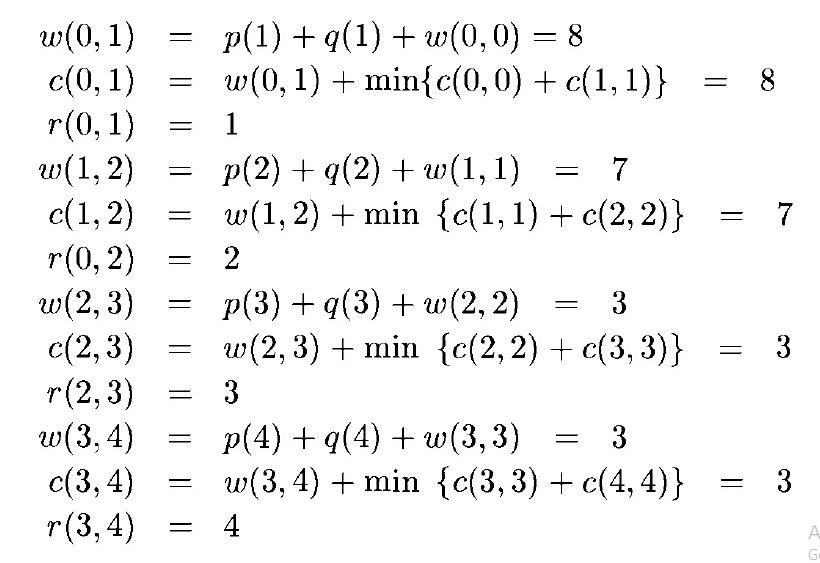 Knowing W(i, i +1) and C(i, i + 1),0≤i <4, we can again use equations compute w(i,i+2), c(i,i+2), and r(i,i+2), 0≤i <3.
This process can be repeated until  w(0,4), c(0,4) and r(0,4)are obtained.
Computation of c(0,4)w, (0,4)and r(0,4)
Optimal Binary search of above example
if
do
int
while
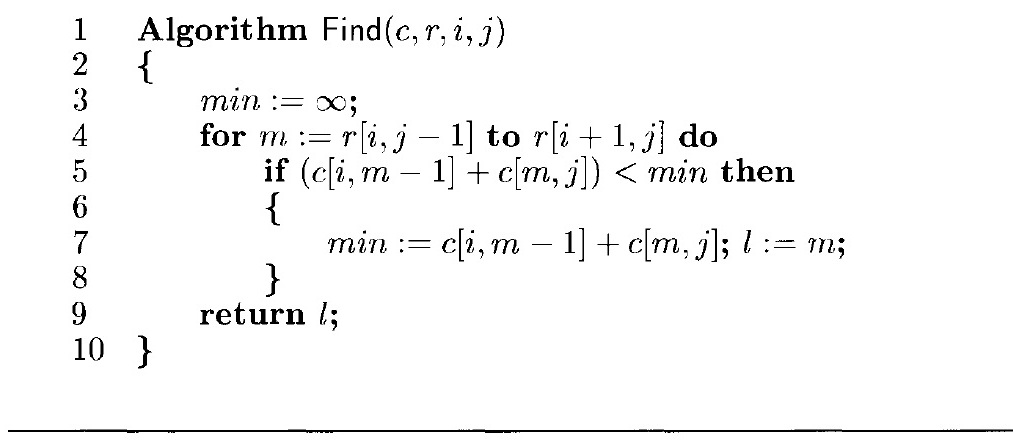 -The computation of each of these c(i,j)‘s Requires us to find the minimum of ‘m’ quantities.
Hence, each such c(i,j) can be computed in time O(m).
The total time for all c(i,j) with j-i= m is therefore O(nm- m2).
The total time to evaluate all the c(i,j)'s and r(i,j)'s is therefore
	Ʃ1≤m≤n (nm- m2)=O(n3).
5.RELIABILITYDESIGN
In this section we look at an example of how to use dynamic programming to solve a problem with a multiplicative optimization function.

The problem is to design a system that is composed of several devices connected in series.

Let ‘ri’ be the reliability of device ‘D’ (that is ri is the probability that device i will function properly).

Then, the reliability of the entire system is ∏ri
Even if the individual devices are very reliable (the ‘ri 's are very close to one), the reliability of the system may not be very good.

Multiple copies of the same device type are connected in parallel(Figure 5.20) through the use of switching circuits.

The switching circuits determine which devices in any given group are functioning properly.

They then make use of one such device at each stage.
If stage ‘i’ contains mi copies of device Di ,then the probability that all mi have a malfunction is (1-ri)mi
 
 Hence the reliability of stage ‘i’ becomes
				
In any practical situation, the stage reliability is a little less than 1-(1-ri)mi because the switching circuits themselves are not fully reliable.

Also, failures of copies of the same device may not be fully independent.(if failure is due to design defect).
1-(1-ri)mi
Let us assume that the reliability of stage  ‘i’ is given by a function Фi(mi).

The reliability of the system of stages is



Our problem is to use device duplication to maximize reliability. 

This maximization is to be carried out under a cost constraint.

Let Ci, be the cost of each unit of device di and let ‘c’ be the maximum allowable cost of the system being designed.
∏1≤m≤n Фi(mi)
We wish to solve the following maximization problem 
		

subject to
			mi > 1and integer, 1≤i≤n

A dynamic programming solution can be obtained in a manner similar to that used for the knapsack problem.
maximize ∏1≤m≤n Фi(mi)
Ʃ 1≤m≤n ci mi   <=C
Since, we can assume each ci >0,each mi must be in the range 1≤ mi ≤ ui where



Here ‘u’ is the upper bound function.
ui= (C+ Ci - Ʃ j=1n C j   / Ci )
Problem: We are to design a three stage system with device types D1D2 and D3 The costs are $30,$15,and $20 respectively. The cost of the system is to be no more than $105.
	The reliability of each device type is 0.9,0.8 and 0.5 respectively.